1
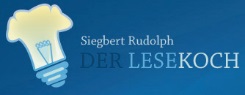 Titel:
Quelle:
Übungsart:
Titel:

Quelle:
Leseübungen:
Große Zahlen
Große Zahlen lesen
Siegbert Rudolph
Siegbert Rudolph
Bedienungshinweise:
Mit einem Klick geht es immer einen Schritt weiter.
Die Buttons sind für Sprünge auf bestimmte Seiten.
Präsentation starten: F5
Präsentation verlassen: ESC
Nächste Seite
C:\Users\Master\OneDrive\01 Übungsdateien\Klasse 3 aufwärts\Besondere Übungen\Zahlen - große lesen.pptx - Seite 1
2
Große Zahlen lesen
3000
237892
5000
60000
8769
400
Wichtigste Regel: Nicht erschrecken!
Es gibt gleich Lesehilfen!
Vorherige Seite
Nächste Seite
C:\Users\Master\OneDrive\01 Übungsdateien\Klasse 3 aufwärts\Besondere Übungen\Zahlen - große lesen.pptx - Seite 2
3
Große Zahlen lesen
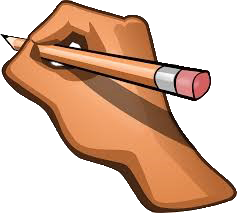 3000
237892
5000
.
60000
.
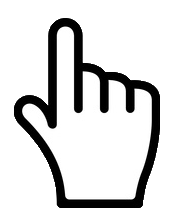 8769
400
Zum leichteren Lesen teilst du die Zahlen mit einem Strich oder 
einem Punkt in Blöcke zu 3 Ziffern ein. Klicke bis die Ziffern eingeteilt sind!
Das kannst du – wenn möglich – mit einem Stift machen.
Du könntest aber beim Lesen die Stellen auch mit einem Finger anzeigen.
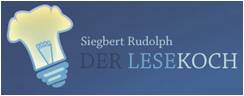 Vorherige Seite
Nächste Seite
C:\Users\Master\OneDrive\01 Übungsdateien\Klasse 3 aufwärts\Besondere Übungen\Zahlen - große lesen.pptx - Seite 3
4
Große Zahlen lesen
-tausend
3000
-tausend
-tausend
-hundert
-hundert
dreitausend
-zweiundneunzig
5000
.
-tausend
237892
60000
.
fünftausend
zweihunderttausend-
achthundertzweiundneunzig
sechzigtausend
-hundert
-tausend
-hundert
400
-neunundsechzig
8769
vierhundert
achttausend
Jetzt kannst du die Zahlen leicht lesen. 
Klicke für jede Zahl!
Vorherige Seite
Nächste Seite
C:\Users\Master\OneDrive\01 Übungsdateien\Klasse 3 aufwärts\Besondere Übungen\Zahlen - große lesen.pptx - Seite 4
5
Große Zahlen lesen
217-tausend
315
217315
zweihundertsiebzehntausenddreihundertfünfzehn
Du liest die Zahl in zwei Stufen.
Zuerst den Block links. 
Du liest den Block links so, als wäre er eine 3-stellige Zahl, 
ergänzt diese Zahl aber mit …tausend.
Dann liest du die dreistellige Zahl rechts ganz normal.
Vorherige Seite
Nächste Seite
C:\Users\Master\OneDrive\01 Übungsdateien\Klasse 3 aufwärts\Besondere Übungen\Zahlen - große lesen.pptx - Seite 5
6
Große Zahlen lesen
200-tausend
200300
dreihundert
zweihunderttausenddreihundert
Wenn du eine Zahl in Blöcken zu 3 Ziffern eingeteilt hast,
kannst du sie auch in diesen Blöcken getrennt leicht lesen.
Block links: Tausender
200300
Block rechts: Hunderter
Vorherige Seite
Nächste Seite
C:\Users\Master\OneDrive\01 Übungsdateien\Klasse 3 aufwärts\Besondere Übungen\Zahlen - große lesen.pptx - Seite 6
7
Große Zahlen lesen
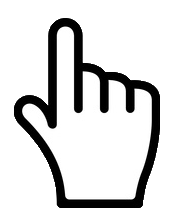 217-tausend
217315
Eine Möglichkeit ist auch, die letzten drei Stellen mit einem 
Finger abzudecken und dann die Zahl in zwei Abschnitten 
zu lesen.
Vorherige Seite
Nächste Seite
C:\Users\Master\OneDrive\01 Übungsdateien\Klasse 3 aufwärts\Besondere Übungen\Zahlen - große lesen.pptx - Seite 7
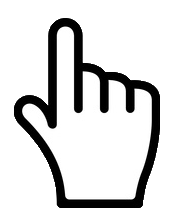 8
Große Zahlen lesen
217-tausend
217315
dreihundertfünfzehn
zweihundertsiebzehntausenddreihundertfünfzehn
Eine Möglichkeit ist auch, die letzten drei Stellen mit einem 
Finger abzudecken und dann die Zahl in zwei Abschnitten 
zu lesen.
Vorherige Seite
Nächste Seite
C:\Users\Master\OneDrive\01 Übungsdateien\Klasse 3 aufwärts\Besondere Übungen\Zahlen - große lesen.pptx - Seite 8
9
Übung – Lies die Zahlen!
Hörkontrolle per Klick!
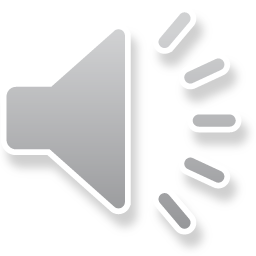 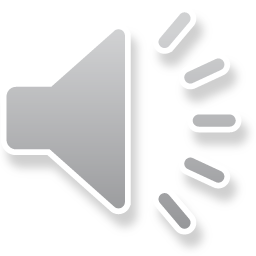 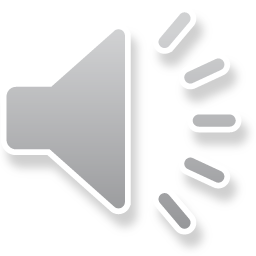 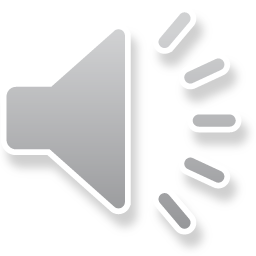 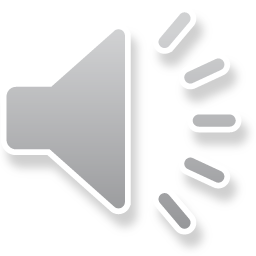 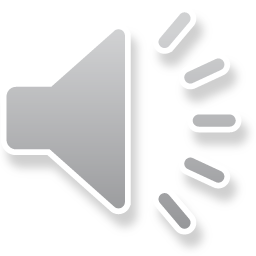 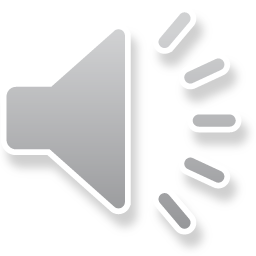 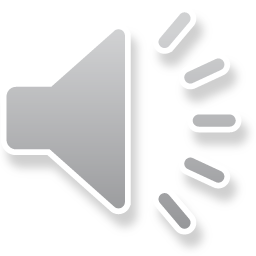 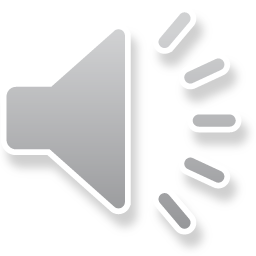 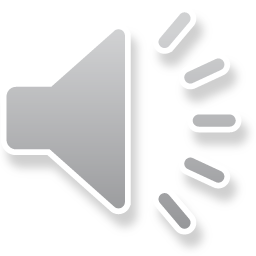 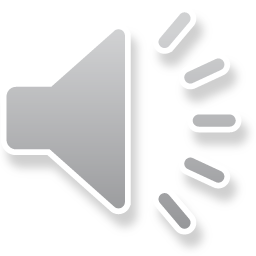 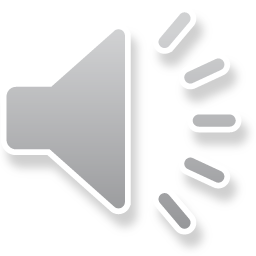 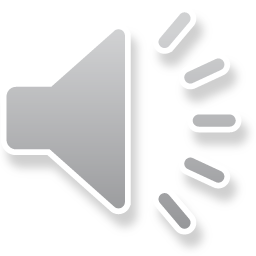 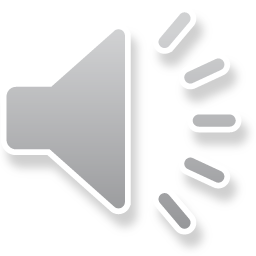 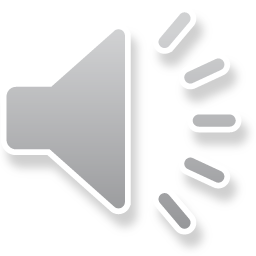 3-tausend
3000
2-tausend
2000
7-hundert
700
8-tausend
8000
90 (9-zig)
90
12-tausend
12000
77-tausend
77000
6-tausend
6000
5-hundert
500
40 (4-zig)
40
7-hundert
700
9-tausend
9000
45-tausend
45000
6000
6-tausend
20000
20-tausend
Vorherige Seite
Nächste Seite
C:\Users\Master\OneDrive\01 Übungsdateien\Klasse 3 aufwärts\Besondere Übungen\Zahlen - große lesen.pptx - Seite 9
10
Übung – Lies die Zahlen!
Hörkontrolle per Klick!
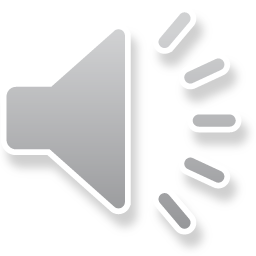 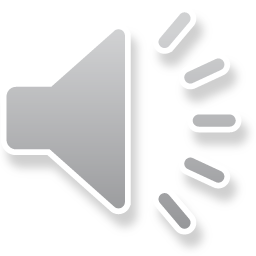 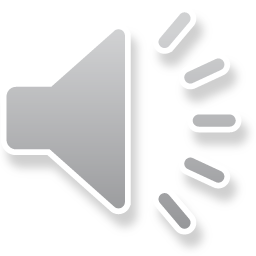 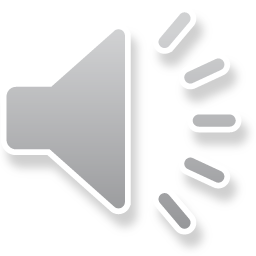 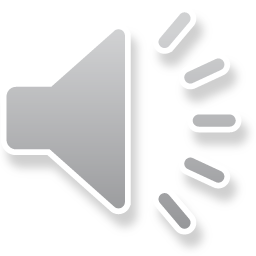 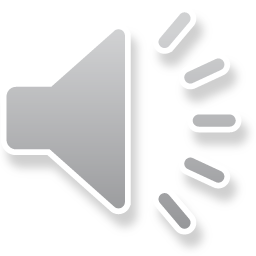 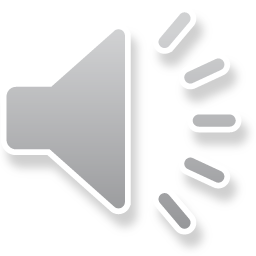 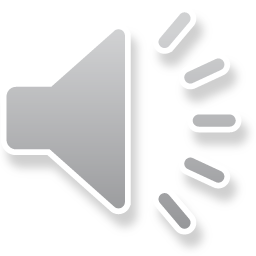 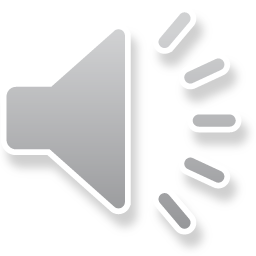 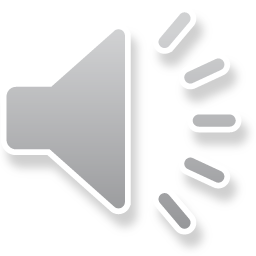 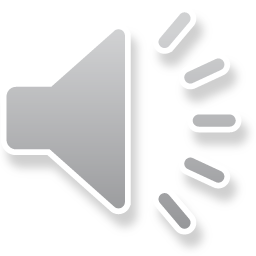 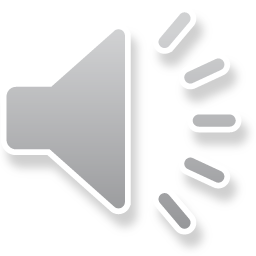 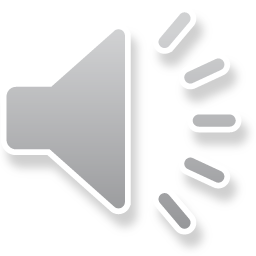 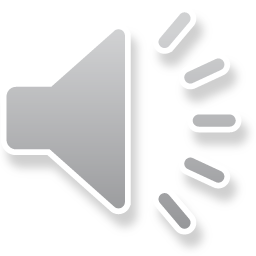 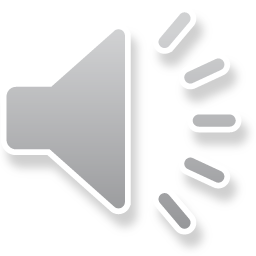 3-tausend 123 (einhundertdreiundzwanzig)
3123
12-tausend 321 (dreihunderteinundzwanzig)
12321
Ein-tausend 324 (dreihundertvierundzwanzig)
1234
4-tausend 321 (dreihunderteinundzwanzig)
4321
12-tausend 345 (dreihundertfünfundvierzig)
12345
354-tausend 321 (dreihunderteinundzwanzig)
354321
3-tausend 333 (dreihundertdreiunddreißig)
3333
44-tausend 444 (vierhundertvierundvierzig)
44444
4-tausend 567 (fünfhundertsiebenundsechzig)
4567
6-tausend 789 (siebenhundertneunundachtzig)
6789
99-tausend 999 (neunhundertneunundneunzig)
99999
110-tausend 10 (zehn)
110010
12-tausend 9 (neun)
12009
15980
15-tausend 980 (neunhundertachtzig)
35101
35-tausend 101 (einhunderteins) 
Vorherige Seite
Nächste Seite
C:\Users\Master\OneDrive\01 Übungsdateien\Klasse 3 aufwärts\Besondere Übungen\Zahlen - große lesen.pptx - Seite 10
11
Ganz große Zahlen lesen
-millionen
-tausend
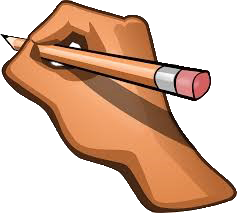 315
45217315
45-Millionen 217-tausend 315
Wenn die Zahl noch größer ist, dann liest du sie in 3 Stufen.
Du machst nach 3 Ziffern von rechts einen Punkt oder Strich 
oder denkst ihn dir.
Zuerst liest den Block ganz links ganz normal, 
ergänzt die Zahl aber mit …millionen.
Dann liest du die Zahl im mittleren Block und hängst „tausend“ dran.
Dann liest du die dreistellige Zahl rechts ganz normal.
Vorherige Seite
Nächste Seite
C:\Users\Master\OneDrive\01 Übungsdateien\Klasse 3 aufwärts\Besondere Übungen\Zahlen - große lesen.pptx - Seite 11
12
Übung – Lies die Zahlen!
Hörkontrolle per Klick!
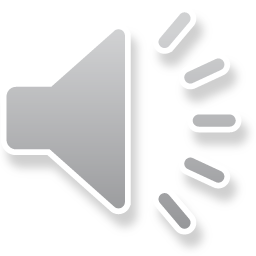 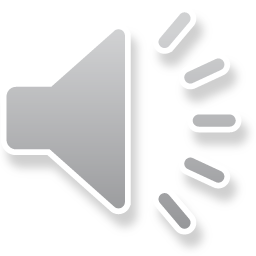 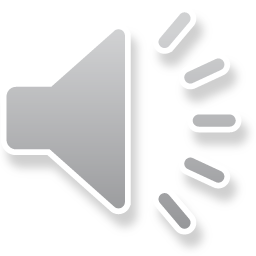 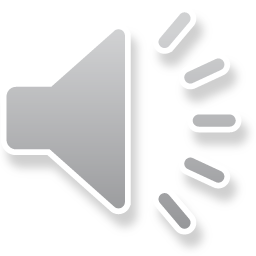 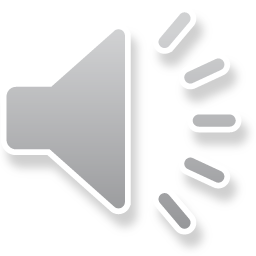 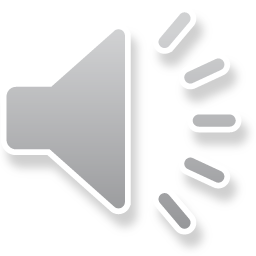 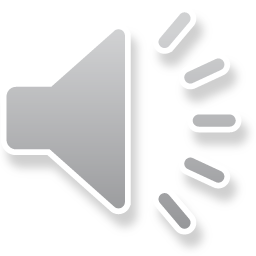 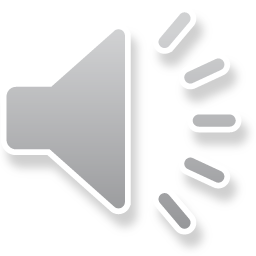 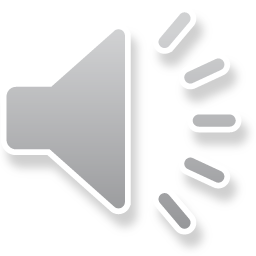 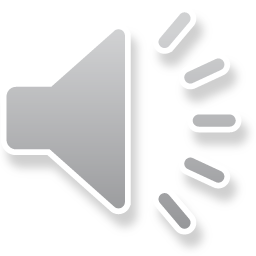 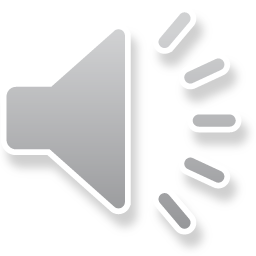 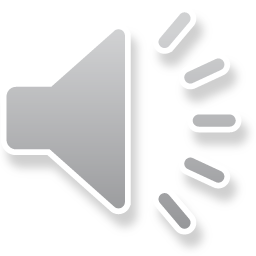 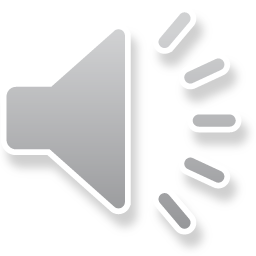 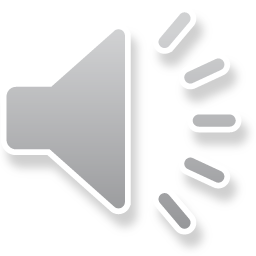 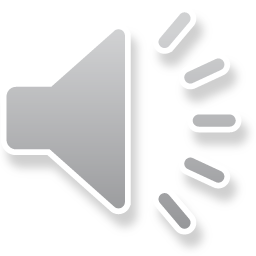 Eine-million 203-tausend 123
1203123
23-millionen 112-tausend 321
23112321
2-tausend 765
2765
5-millionen
5000000
98-millionen 712-tausend 345
98712345
30-millionen
30000000
6-tausend 666
6666
444-millionen 444-tausend 444
444444444
14-tausend 567
14567
8-millionen 646-tausend 789
8646789
212-tausend 345
212345
Eine-million11-tausend 10
1011010
Eine-million 512-tausend 9
1512009
215980
215-tausend 980
5035101
5-millionen 035-tausend 101
Vorherige Seite
Nächste Seite
C:\Users\Master\OneDrive\01 Übungsdateien\Klasse 3 aufwärts\Besondere Übungen\Zahlen - große lesen.pptx - Seite 12
13
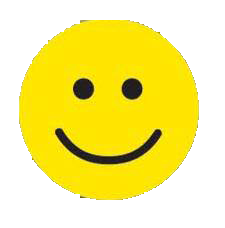 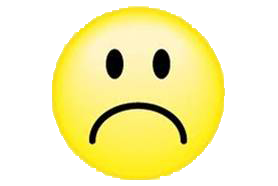 1, 2, 3, 4, 5, 6, sieben,
wär ich doch zu Haus geblieben!
Vorherige Seite
C:\Users\Master\OneDrive\01 Übungsdateien\Klasse 3 aufwärts\Besondere Übungen\Zahlen - große lesen.pptx - Seite 13